chữ
BIỂU THỨC CÓ CHỨA
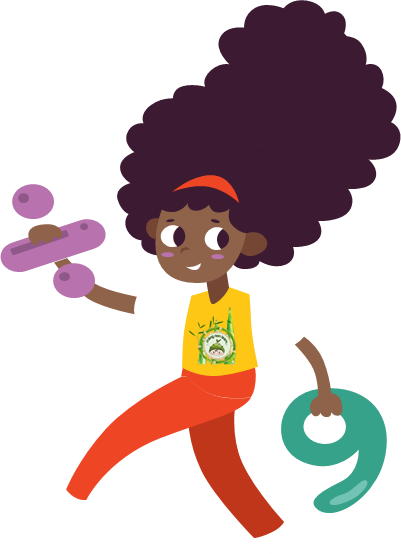 DIỆU HIỀN
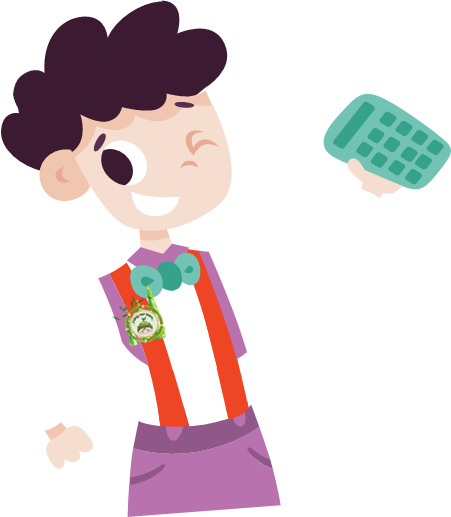 Trang 43
DIỆU HIỀN
Yêu cầu cần đạt
1. Kiến thức
- Nhận biết được biểu thức có chứa ba chữ , giá trị của biểu thức có chứa ba chữ.
2. Kĩ năng
- Biết cách tính giá trị của biểu thức theo giá trị cụ thể của chữ.
3. Phẩm chất
- Học tập tích cực, tính toán chính xác
4. Góp phần phát triền các NL:
- NL tự học, NL sáng tạo, NL giải quyết vấn đề
* Bài tập cần làm:  Bài 1, bài 2
DIỆU HIỀN
01
KHỞI ĐỘNG
DIỆU HIỀN
DIỆU HIỀN
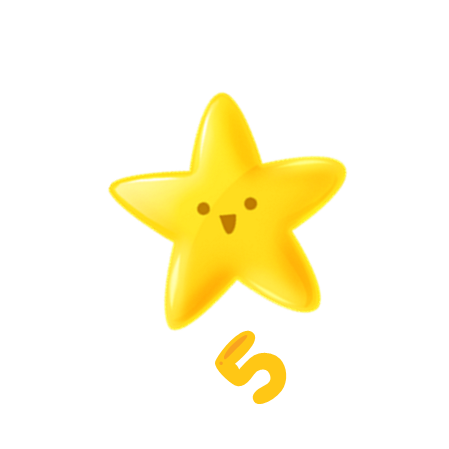 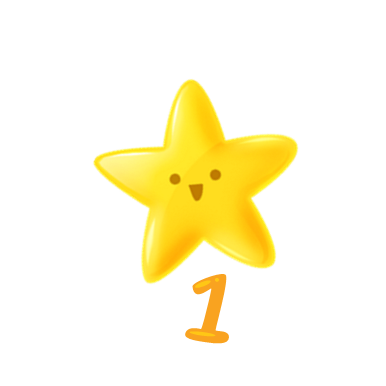 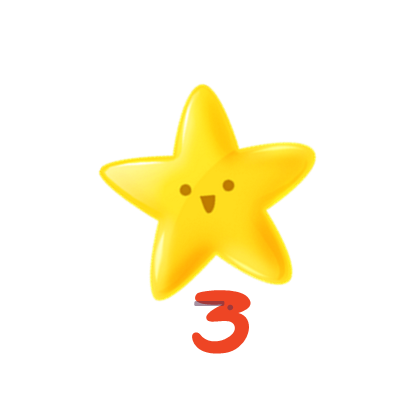 NGÔI SAO MAY MẮN
NGÔI SAO MAY MẮN
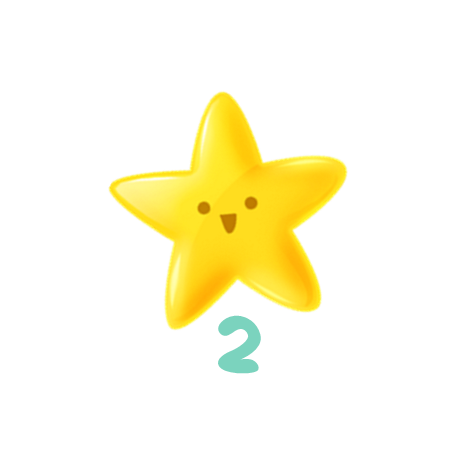 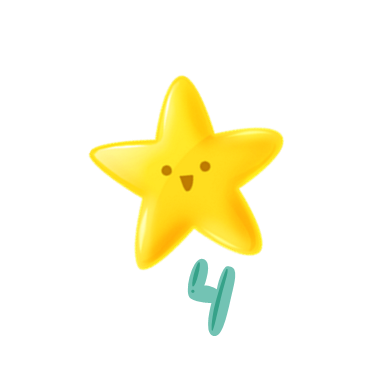 Khi đổi chỗ các số hạng thì tổng như thế nào?
Tổng không 
thay đổi
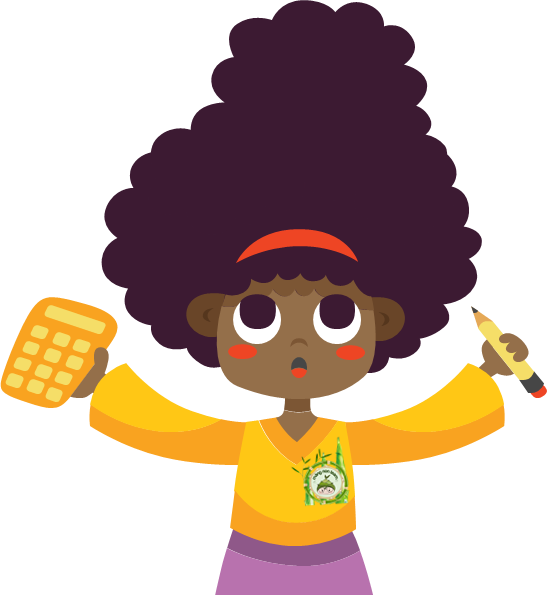 Tính a x b nếu a = 18; b = 11
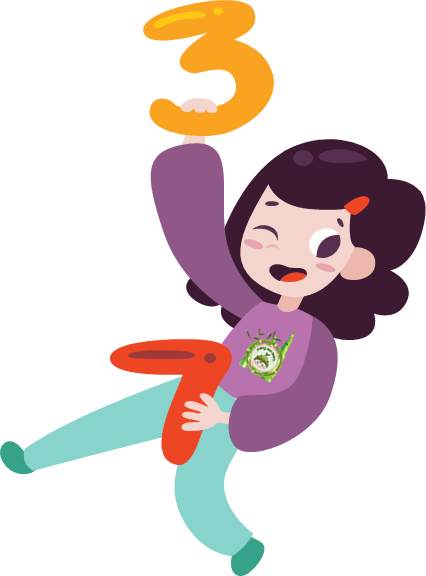 A. 198
B. 189
C. 89
D. 29
Tính a + b : 5 nếu a = 100; b = 50
A. 101
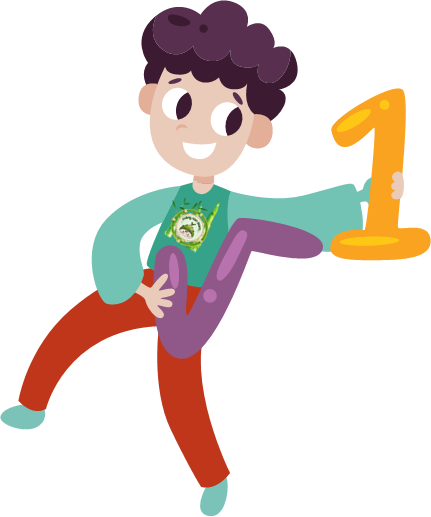 B. 30
C.  300
D. 110
NGÔI SAO MAY MẮN
NGÔI SAO MAY MẮN
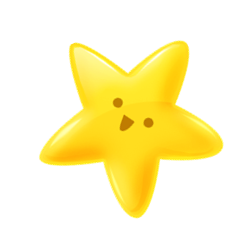 Bạn nhận được một điểm tốt!
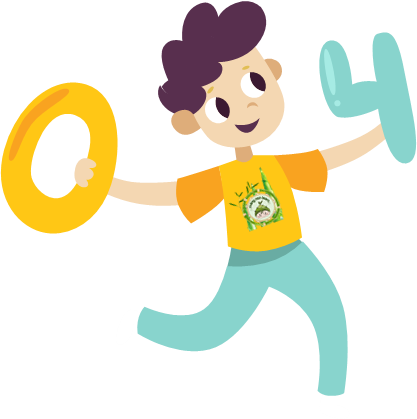 Tính 12 + a : b nếu a = 42; b = 2
B. 27
A. 43
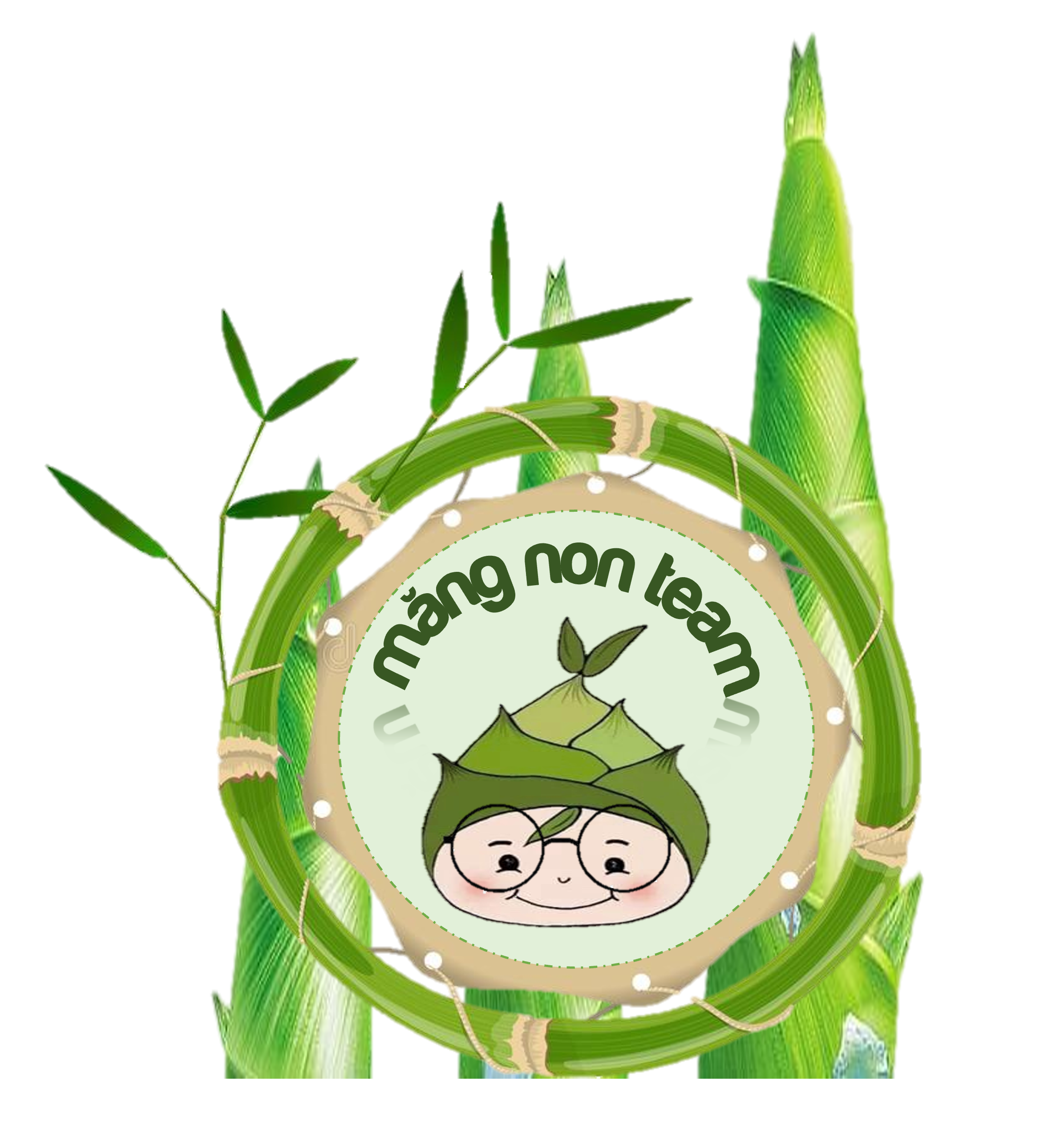 D. 72
C.  33
chữ
BIỂU THỨC CÓ CHỨA
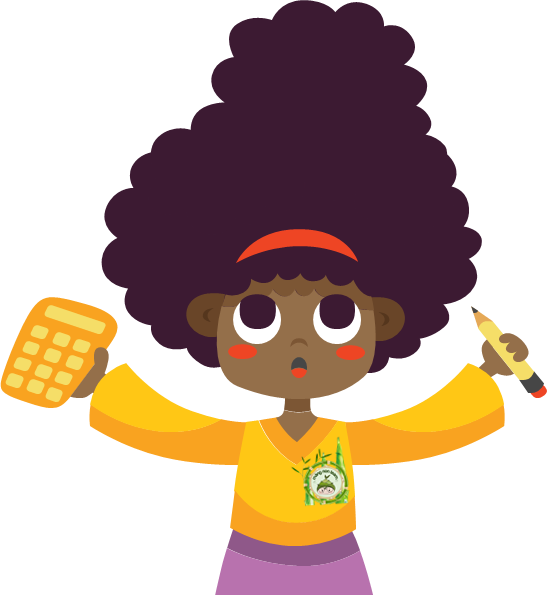 Trang 43
DIỆU HIỀN
2
5
Ví dụ: An, Bình, và Cường cùng câu cá. An câu được … con cá. Bình câu được … con cá. Cường câu được … con cá . Cả ba người câu được… con cá.
1
2
3
0
0
1
4
?
Số cá câu được có thể là:
2
3
4
2 + 3 + 4
5
1
0
5 + 1 + 0
1
0
2
1 + 0 + 2
a
Ví dụ: An, Bình, và Cường cùng câu cá. An câu được … con cá. Bình câu được … con cá. Cường câu được … con cá . Cả ba người câu được… con cá.
b
c
?
Số cá câu được có thể là:
a + b + c  là biểu thức có chứa ba chữ.
2
3
4
2 + 3 + 4
5
1
0
5 + 1 + 0
1
0
2
1 + 0 + 2
...
...
...
... + ... + ...
a
b
c
a + b + c
a + b + c  là biểu thức có chứa ba chữ.
thì a + b + c =
Nếu a = 2, b = 3, c = 4
2 + 3 + 4 = 5 + 4 =  9
9 là một giá trị của biểu thức a + b + c.
5 + 1 + 0 = 6 + 0 = 6
thì a + b + c =
Nếu a = 5, b = 1, c = 0
6 là một giá trị của biểu thức a + b + c.
Nếu a = 1, b = 0, c = 2
thì a + b + c =
1 + 0 + 2 = 1 + 2 = 3
3 là một giá trị của biểu thức a + b + c.
KẾT LUẬN
Mỗi lần thay chữ bằng số ta tính được một giá trị của biểu thức 
a + b + c
Mỗi lần thay chữ bằng số ta tính được gì?
Hãy nêu một số ví dụ về biểu thức có chứa 3 chữ?
m + a + c - 9
b + e + a x 1
10 + (c + d) x n
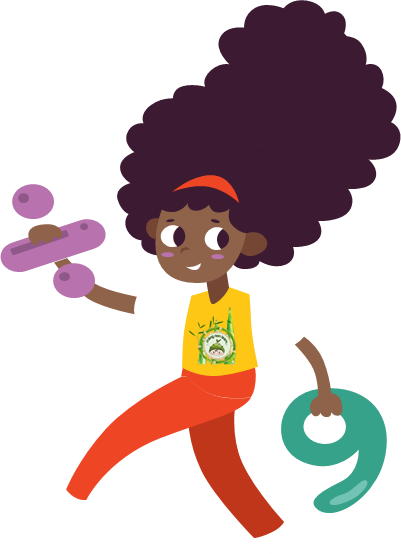 Luyện tập
Luyện tập
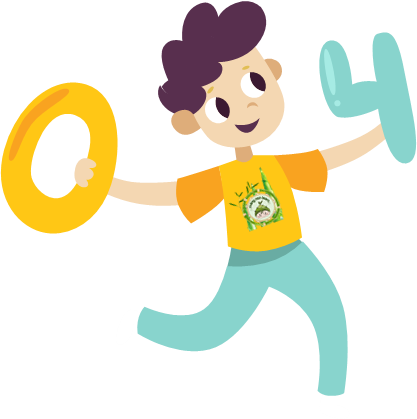 DIỆU HIỀN
Tính giá trị của a + b + c  nếu:
a) a = 5 ; b = 7 ; c = 10
Nếu a = 5 ; b = 7 ; c = 10 thì
a + b + c  = 5 + 7 + 10
= 12 + 10 = 22
b)  a = 12 ; b = 15 ; c = 9
Nếu a = 12 ; b = 15 ; c = 19 thì
a + b + c  = 12 + 15 + 9 = 27 + 9 = 36
a x b x c là biểu thức có chứa ba chữ.
Nếu a = 4, b = 3 và c = 5 thì giá trị của biểu thức a x b x c là:
a x b x c = 4 x 3 x 5 = 12 x 5 = 60
Tính giá trị của a x b x c nếu:
a) a = 9 , b = 5 và c = 2
b) a = 15 , b = 0 và c = 37
a) a = 9 , b = 5 và c = 2
Nếu a = 9 , b = 5 và c = 2 thì giá trị của biểu thức  a x b x c là:
a x b x c = 9 x 5 x 2 = 45 x 2 = 90
b) a = 15 , b = 0 và c = 37
Nếu a = 15 , b = 0 và c = 37 thì giá trị của biểu thức  a x b x c là:
a x b x c = 15 x 0 x 37 = 0 x 37 = 0
* Cho biết m = 10, n = 5, p = 2, tính giá trị của biểu thức: 
a. 	m + n + p 
	m + (n + p)
b.	m – n – p
	m – (n + p)
c.	m + n × p
	(m + n) × p
= 10 + 5 + 2 = 17
= 10 + (5 + 2) = 17
Bài tập chờ
= 10 - 5 - 2 = 3
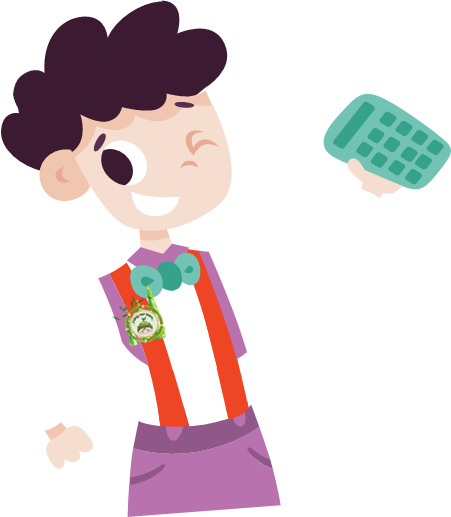 = 10 – (5 + 2) = 3
= 10 + 5 × 2 = 20
= (10 + 5) × 2 = 30
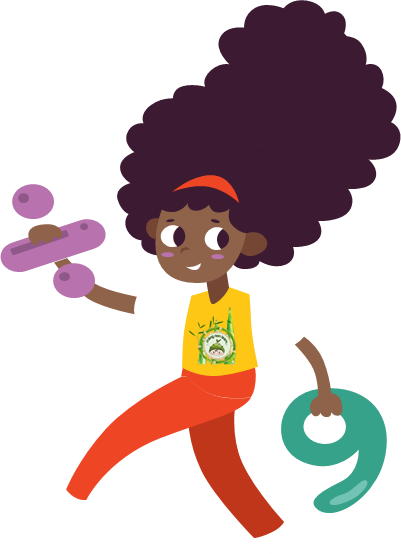 CỦNG CỐ
CỦNG CỐ
DIỆU HIỀN
Vừng ơi! Mở ra!
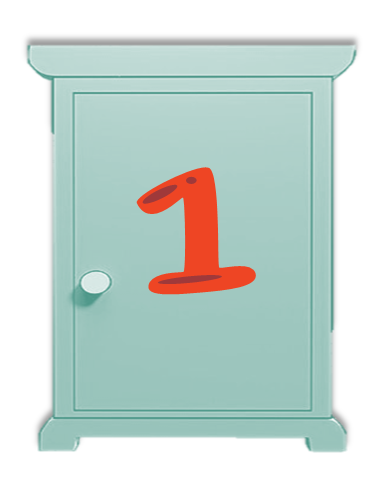 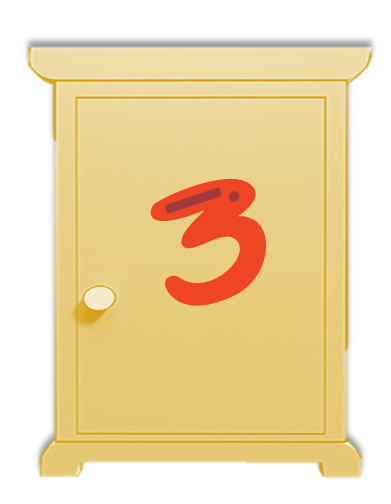 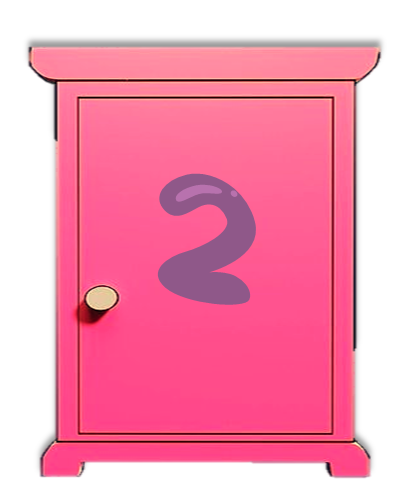 DIỆU HIỀN
Biểu thức chứa 3 chữ là:
B. b + a x (3 – c)
A. m + m x n
D. A và B đúng
C. a x b : a + b
Nếu a = 70, b = 30, c = 15 
           thì a + b – c là:
A. 80
B. 90
C. 85
D. 100
Nếu a = 70, b = 30, c = 15 
           thì a + b – c là:
A. 80
B. 90
C. 85
D. 100
DẶN DÒ
DẶN DÒ
DIỆU HIỀN
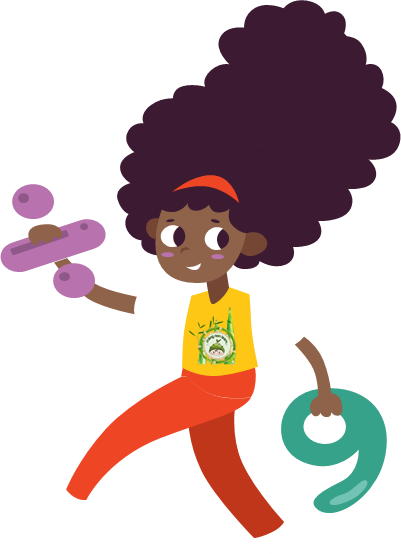 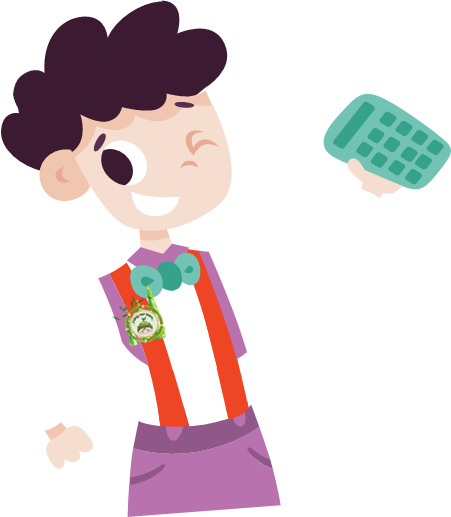 học tốt
CHÚC CÁC EM
CHÚC CÁC EM
DIỆU HIỀN